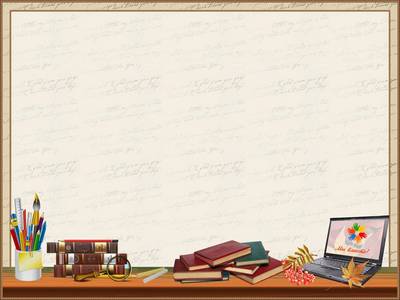 Единый день 
исторических знаний
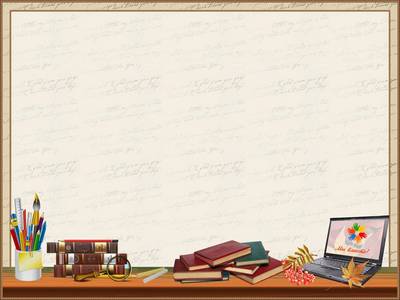 Викторина 
«История Югры»
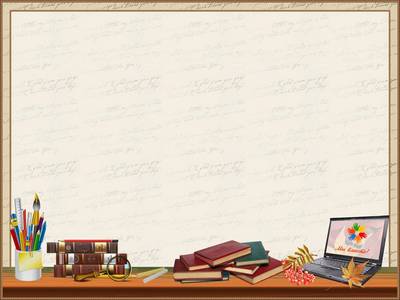 Вопрос 1:
Назовите музыкальный инструмент коренных народов Севера
Гитара
Бубен
Губная гармошка
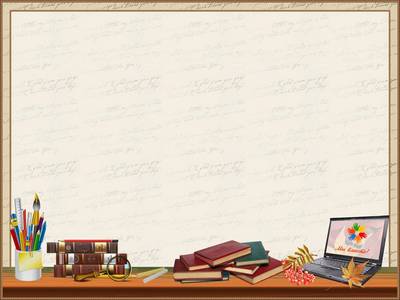 Вопрос 2:
Назовите главный товар, вывозимый из Югры в наши дни

Древесина
Меха
Нефть
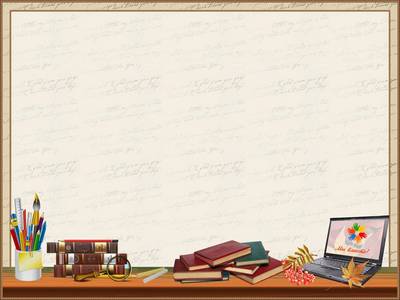 Вопрос 3:
Хантыйская женская зимняя одежда это —
 
Сак
Сах
Ниры
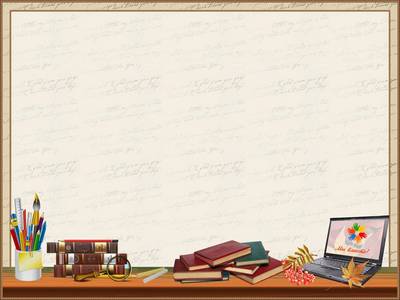 Вопрос 4:
Как называется национальная кукла народов ханты и манси
 
Мотанка
Акань
Матрешка
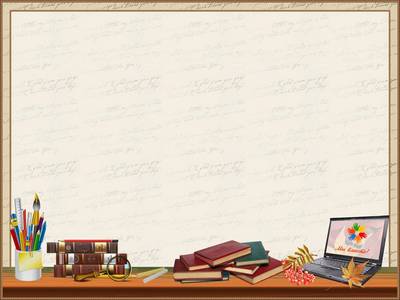 Вопрос 5:
Как называются хантыйские сани?
 
Сани
Нарты
Тележка
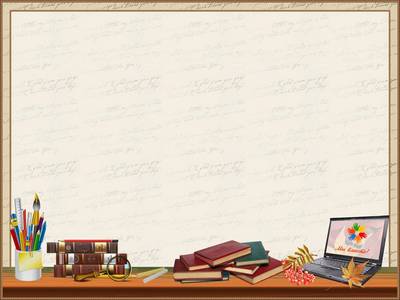 Вопрос 6:
Назовите историческое название нашего округа
 
Сибирь
Югра
Ямал
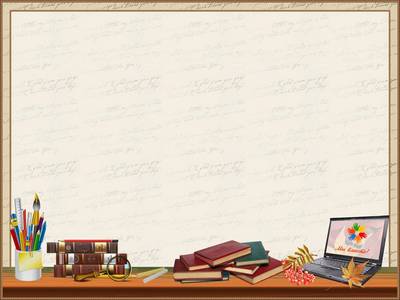 Вопрос 7:
Назовите год образования Нижневартовского района
 
1916 
1928
1938
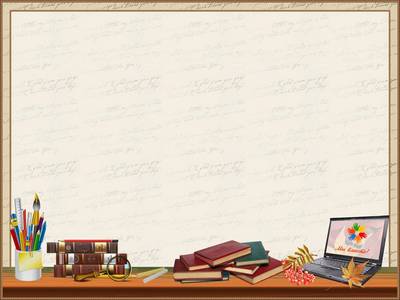 Вопрос 8:
Сколько лет исполнилось пгт. Излучинск в 2018 году?
 
90
18
30
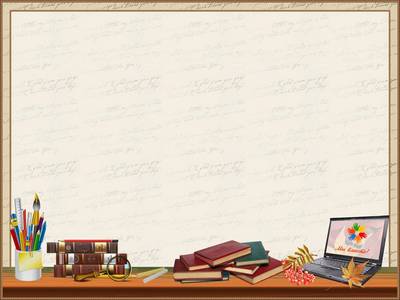 Вопрос 9:
Какие реки протекают по территории Нижневартовского района?
 
Лена, Обь
Амур, Енисей
Вах, Аган
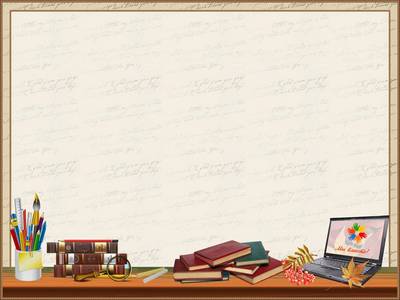 Вопрос 10:
В каких строениях живут ханты и манси?
 
Чум
Шалаш
Изба
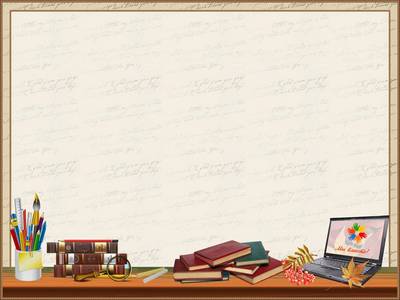 Вопрос 11:
Как вы думаете, какова общая площадь территории Нижневартовского района?
 
118 тыс.кв.км
50 тыс.кв.км
320 тыс.кв.км
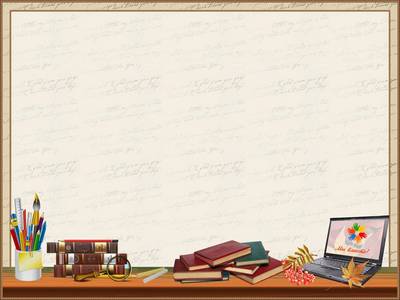 Вопрос 12:
На каком озере впервые была найдена нефть?
 
Самотлор
Магылор
Нумто
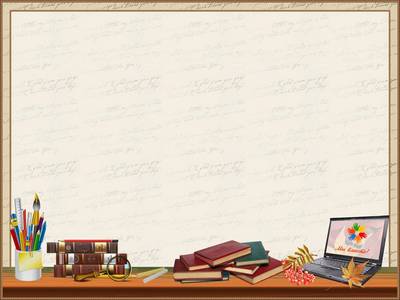 Вопрос 13:
Какие из этих народов являются коренными жителями ХМАО?  
Башкиры и татары;
Ханты и манси
Украинцы и русские
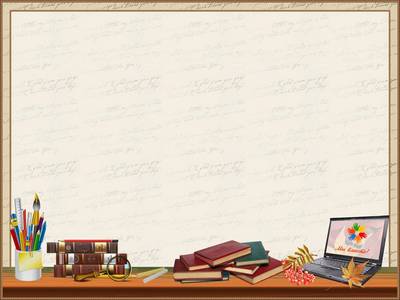 Вопрос 14:
Известный писатель, рожденный и проживавший на территории Нижневартовского района
 
Д.Н. Мамин –Сибиряк
Ю. Вэлла – Айваседа
П.П. Бажов
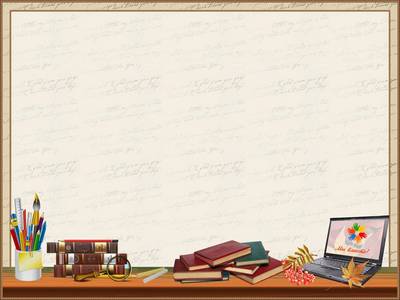 Вопрос 15:
Как называется национальный праздник народов Севера, символизирующий приход весны?
 
1 Мая
Праздник Вороны
День подснежника
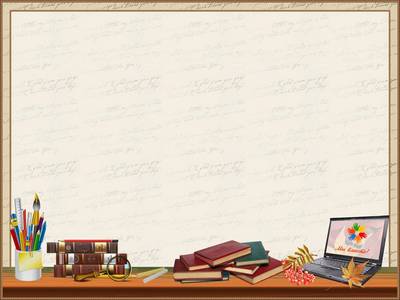 Молодцы!

Вы хорошо справились с вопросами!